श्री हरिश्चंद्र स्नातकोत्तर महाविद्यालय                               मैदागिन, वाराणसी -221001
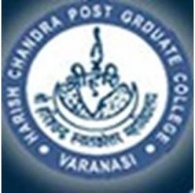 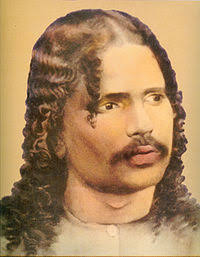 Suits in particular Case
                 Part-iI
Dharmendra Kumar Gupta
Assistant Professor 
Faculty of Law
Suits in particular Case
Under CPC a suit-
By or against government[S.79-82+O.27], 
By or against firm[O.30],
Suit in forma pauperis or suit by indigent person [O.33+44], 
Inter pleader suit[S.88+O.35]
Suits in particular Case Or Special Suits
Suit in General
Every suit shall be instituted by the presentation of a plaint.
Generally natural person
Plaintiff must be major 
Generally dispute between plaintiff and defendant
In Special suit  there may be application, notice or agreement
Natural person or artificial person
Minor may institute a suit in his name through guardian or next friend
Real dispute may between defendants
Suit in forma pauperis or suit by indigent person [O.33+44],
Suit by paupers- Suit by a Person who received public charity. 
Suit by indigent- Suit by a poor person without fee.
	The word indigent had been substituted for pauper in 1976. According to Law Commission pauper word is not in harmony with modern attitude.
Who is an indigent person?
A person is an indigent person,—
If he is not possessed of sufficient means to enable him to pay the fee prescribed by law for the plaint in such suit, or
where no such fee is prescribed, if he is not entitled to property worth one thousand rupees.
In both cases the property exempt from attachment in execution of a decree, and the subject-matter of the suit should be excluded.
Property acquired during the suit shall be taken into account.
Where the plaintiff sues in a representative capacity, the question whether he is an indigent person shall be determined with reference to the means possessed by him in such capacity.
Content of application
Every application for permission to sue as an indigent person shall contain- Rule 2
the particulars required in regard to plaints in suits: 
a schedule of any movable or immovable property belonging to the applicant, with the estimated value thereof, shall be annexed thereto; and
it shall be signed and verified in the manner prescribed for the signing and verification of pleadings.
Presentation of Application Rule-3
The application shall be presented to the Court by the applicant in person; or
If he is exempted from appearing in Court, by an authorized agent who can answer all material questions relating to the application, and who may be examined in the same manner as the party represented by him might have been examined had such party attended in person.
Provided that, where there are more plaintiffs than one, it shall be sufficient if the application ispresented by one of the plaintiffs.
Procedure on receiving the Application
Inquiry into the means of an indigent person in the first instance
Examine the applicant, or his agent when the applicant is allowed to appear by agent, regarding the merits of the claim and the property of the applicant.
No reason to reject
Rejection of application
Receiving evidence and hearing
Where suit abates R.11A
Refusal to allow
       R.15-15A
Admission of Application
Withdrawal of 
Permission R.9
Indigent person succeeds
                  R.10
Indigent person fails
               R.11
Rejection of Application
The Court shall reject an application- Rule 5
where it is not framed and presented in the manner prescribed by rules 2 and 3, or
where the applicant is not an indigent person, or
where he has, within two months next before the presentation of the application disposed of any property fraudulently or in order to be able to apply for permission to sue as an indigent person: 
Provided that no application shall be rejected if, even after the value of the property disposed of by the applicant is taken into account, the applicant would be entitled to sue as an indigent person, or
where his allegations do not show a cause of action, or
where he has entered into any agreement with reference to the subject-matter of the proposed suit under which any other person has obtained an interest in such subject-matter, or
where the allegations made by the applicant in the application show that the suit would be barred by any law for the time being in force, or
where any other person has entered into an agreement with him to finance the litigation.
If no Reason to Reject
Court shall fix a day for receiving evidence and for hearing.
For this purpose at least ten day's clear notice to the opposite party and the Government pleader.
Court shall examine the witnesses on matters specified in clause (b), clause (c) and clause (e) of rule 5 and of the applicant or his agent on any matter in rule 5. 
After hearing and examination the court either allow or refuse to allow the applicant to sue as an indigent person.
On Admission of Application
Application shall be numbered and registered, and shall be deemed the plaint in the suit.
And, all proceeding of suit shall apply except court-fee or fees payable for service of process in respect of any petition, appointment of a pleader or other proceeding connected with the suit.
Where a person, who is permitted to sue as an indigent person, is not represented by a pleader, the Court may, if the circumstances of the case so require, assign a pleader to him. R.9A
Central or State Government may make such supplementary provisions as it thinks fit for providing free legal services to those who have been permitted to sue as indigent persons. R.18
Any defendant, who desire to plead a set-off or counter-claim, may be allowed to set up such claim as an indigent person. R.17
Realization of court-fees
Where the indigent person succeeds in a suit the State Government can recover court-fees from the party as per the direction in the decree and it will be the first charge on the subject matter of the suit.
Where an indigent person fail in the suit the court-fees shall be paid by him.
Where the suit abates on account of the death of a plaintiff, such court fees would be recovered from the estate of the deceased plaintiff.
In all the above cases the State Government deemed a party and such Government may apply for payment of court-fees. R.12-13
Revocation of PermissionRule 9
The Court may revoke his permission, on the application of the defendant, or of the Government pleader-
if he is guilty of vexatious or improper conduct in the course of the suit;
if it appears that his means are such that he ought not to continue to sue as an indigent person; or
if he has entered into any agreement with reference to the subject-matter of the suit under which any other person has obtained an interested in such subject-matter.
For this purpose seven day written notice to plaintiff is necessary.
Effect of rejection of application to sue as indigent person
Such rejection shall be a bar to any subsequent application of the like nature by him in respect of the same right to sue.
But 
The applicant shall be at liberty to institute a suit in the ordinary manner.
Provided
He shall pay the costs incurred by the State Government and by the opposite party in opposing his application for leave to sue as an indigent person.
The court may grant time to the applicant to pay the court fees.